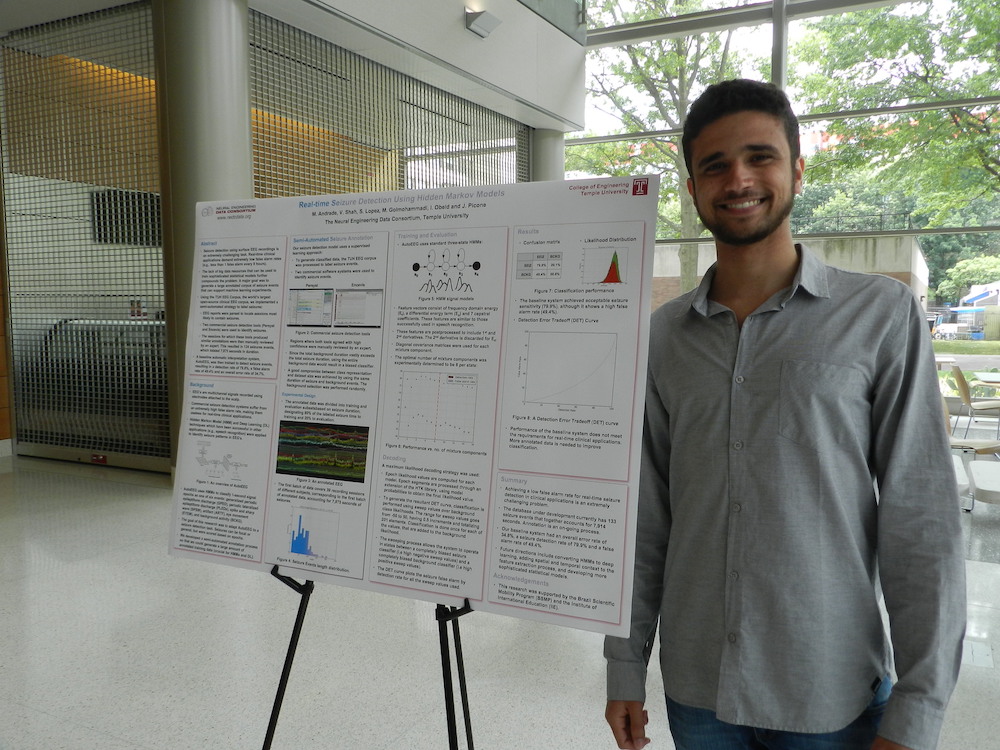 AutoEEG:Seizure DetectionPersyst and Encevis
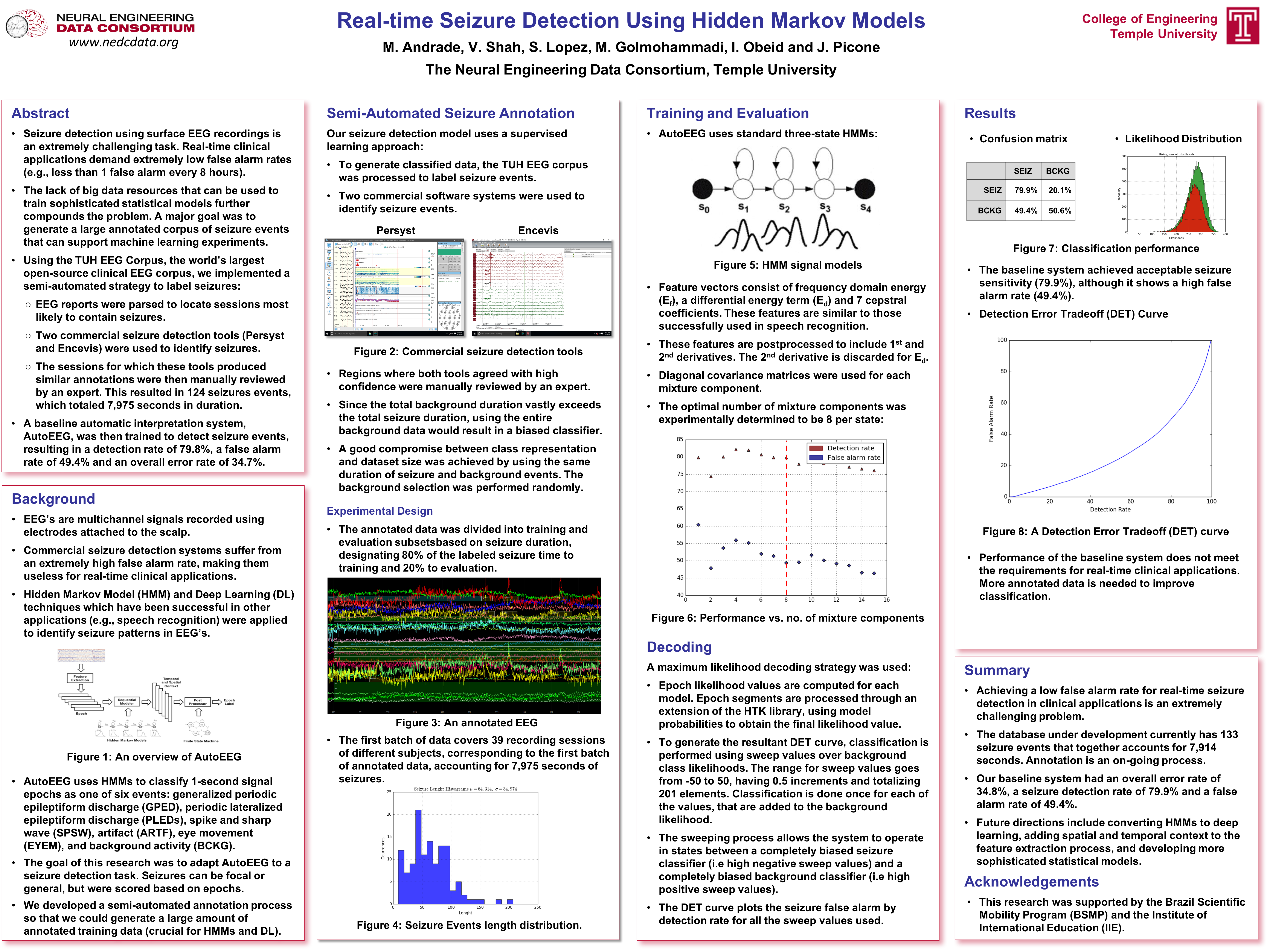 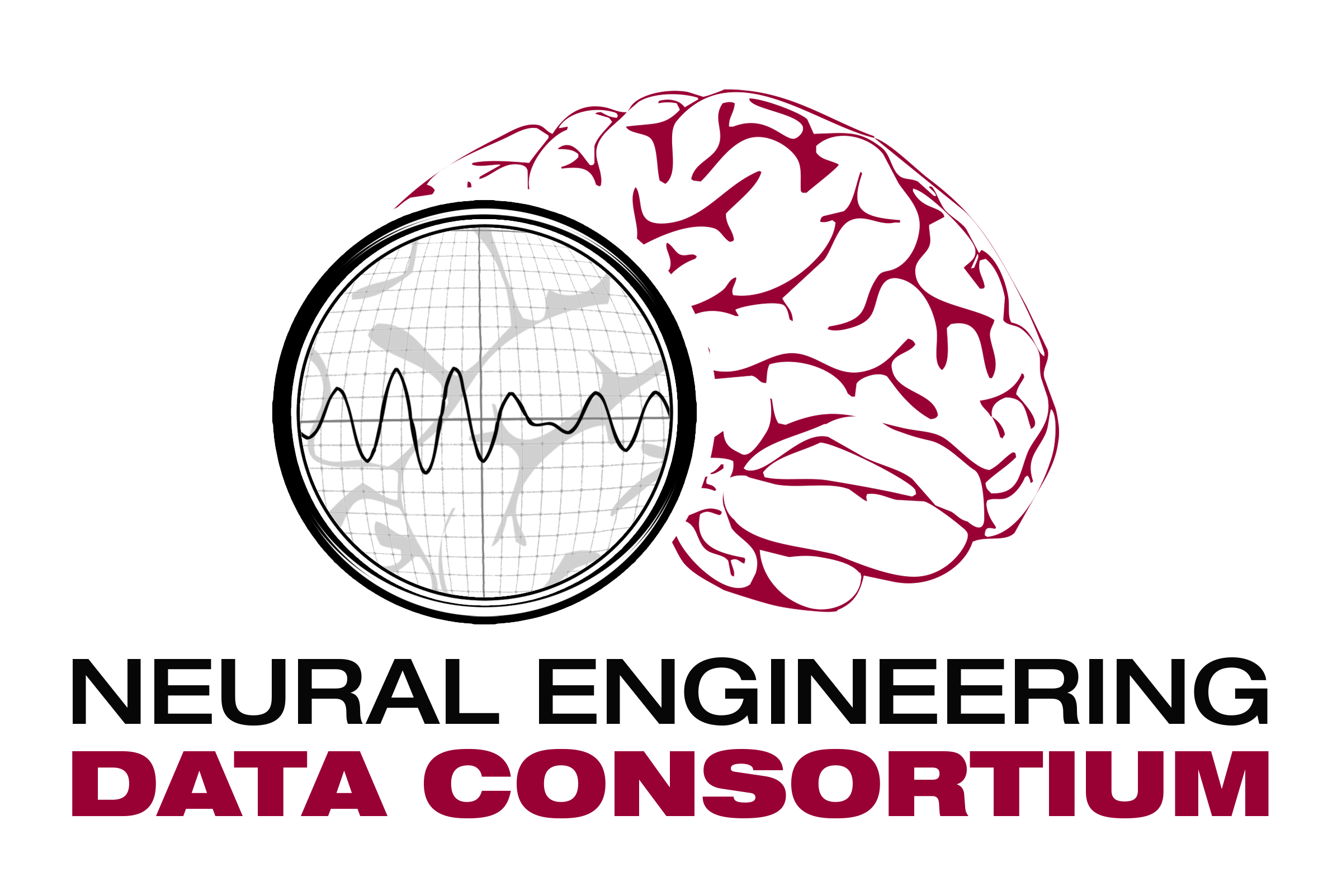 Summer 2016